Islam & Cultural Encounters
AP World History
Chapter 11 Notes
The Islamic Civilization
Even after the Arab Empire fell apart, the Islamic civilization continued to grow
Major areas of Muslim expansion: India, Anatolia, West Africa, and Spain
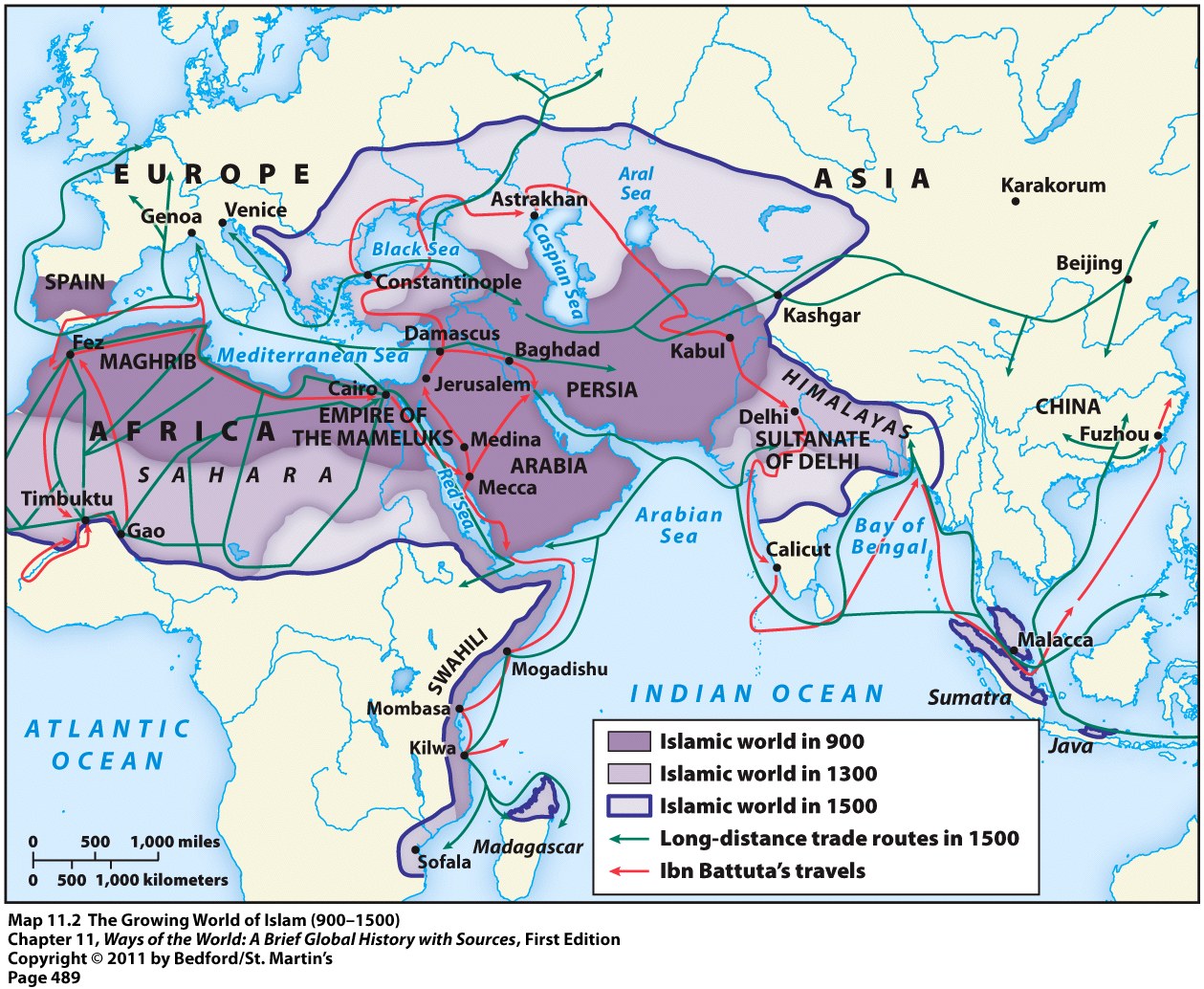 India
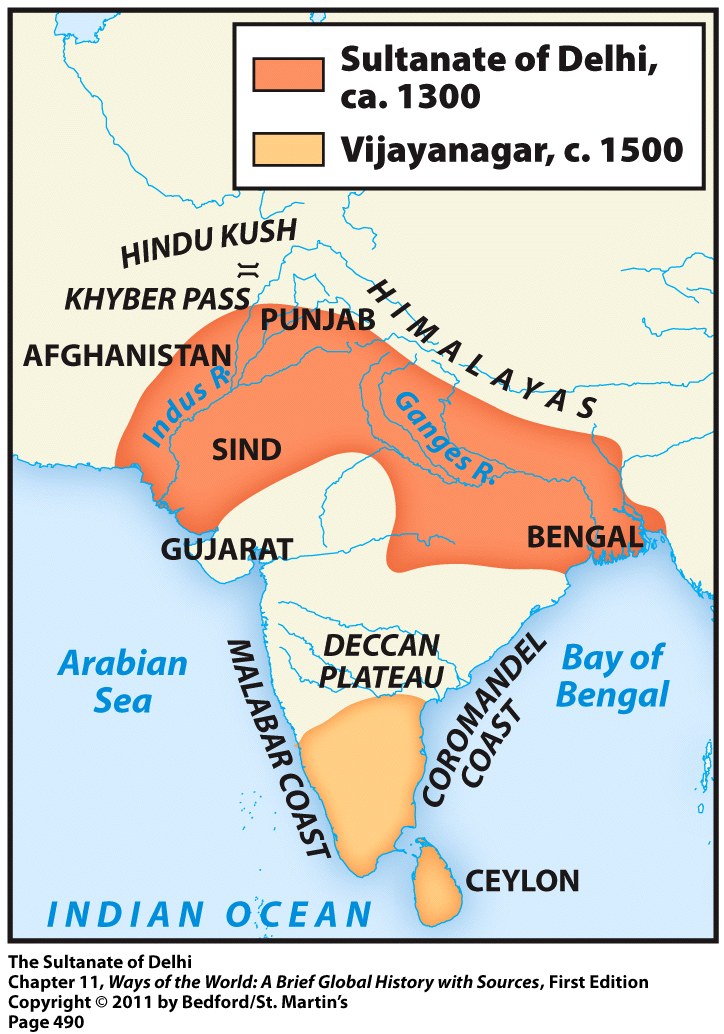 Islam brought to India by Muslim Turks from Central Asia
Violent invasions  destruction of Hindu and Buddhist temples
Their conquests led to a series of Muslim-led governments in India
India
Islam never became the dominant faith in India like it did in the Middle East, North Africa, and Persia
Very sharp cultural divide between Islam and Hinduism  prevented mass conversion
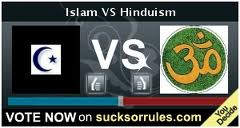 Islam vs. Hinduism
Monotheistic
No representation of Allah
Equality of all believers
Sexual modesty
Polytheistic
Endless statues and images of the divine
Caste system
Sexual openness
Sikhism
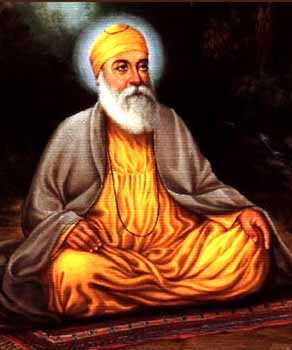 Blended Islam and Hinduism
Devotion to one God
Hindu concepts = karma and rebirth
Guru Nank
Founder of Sikhism
Anatolia
Modern-day Turkey
Was governed by Byzantine Empire at the time
Filled with Christian & Greek-speaking people
Invaded by the Turks
Result = huge cultural transformation
By 1500 = 90% of the population was Muslim and Turkic-speaking
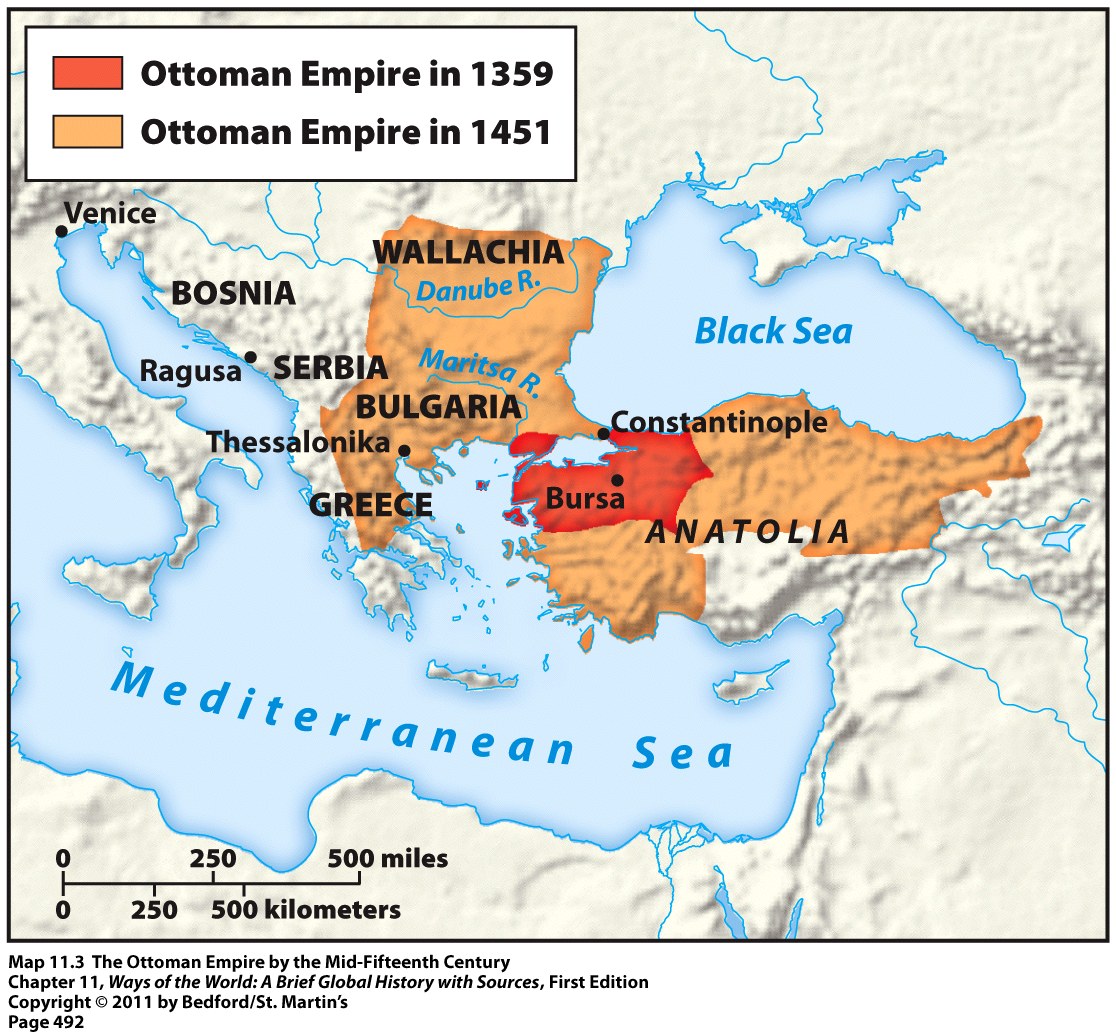 Conversion of Anatolia
Small population of about 8 million people = easy to convert
Extensive disruption of Anatolian society when the Byzantine Empire weakened
Enslavement, famine, massacres, church properties destroyed, many discriminations
Many Christians came to believe that these disasters were proof that Islam was the true religion
Conversion of Anatolia
Cultural barriers to conversion were less severe in Anatolia than in India
Most people in Anatolia already monotheistic (Christian)
Muslim respect for Jesus and the Christian scriptures
Divide between Islam and Christianity not as major as the one between Islam and Hinduism
Sufi missionaries also built: schools, mills, orchards, hospices, and rest places for travelers
West Africa
Islam spread by Muslim traders across the Sahara
Peaceful and voluntary acceptance of Islam
Mainly in urban centers of West African empires  Ghana, Songhay, Mali, etc.
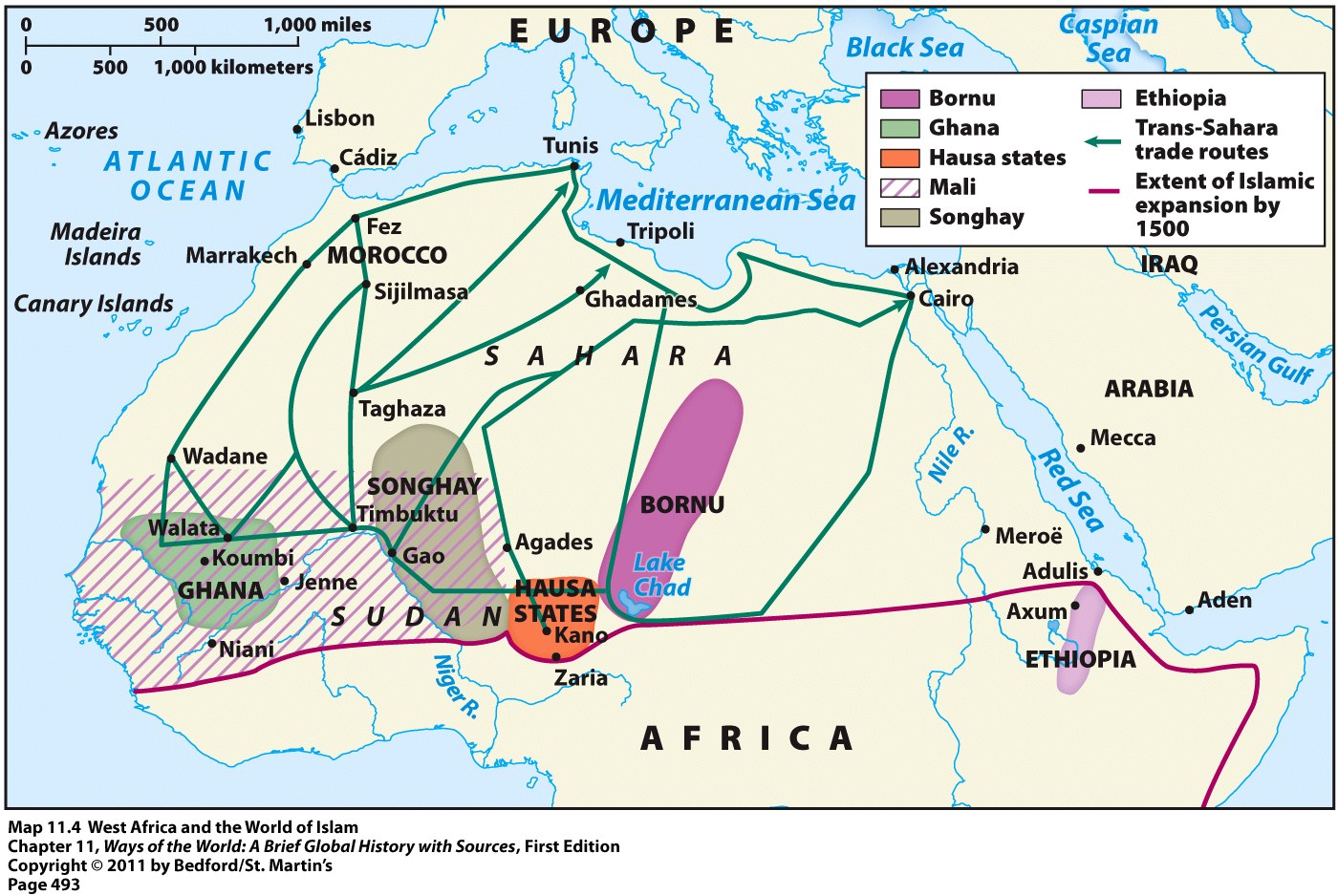 West Africa
Many West African cities became major centers of Islamic religious and intellectual life
Especially Timbuktu
More than 150 Quranic schools
Several major centers of higher education
Libraries with tens of thousands of texts
Construction of huge mosques
Adopted Arabic as the language of religion, education, administration, and trade
Great Mosque at Jenne
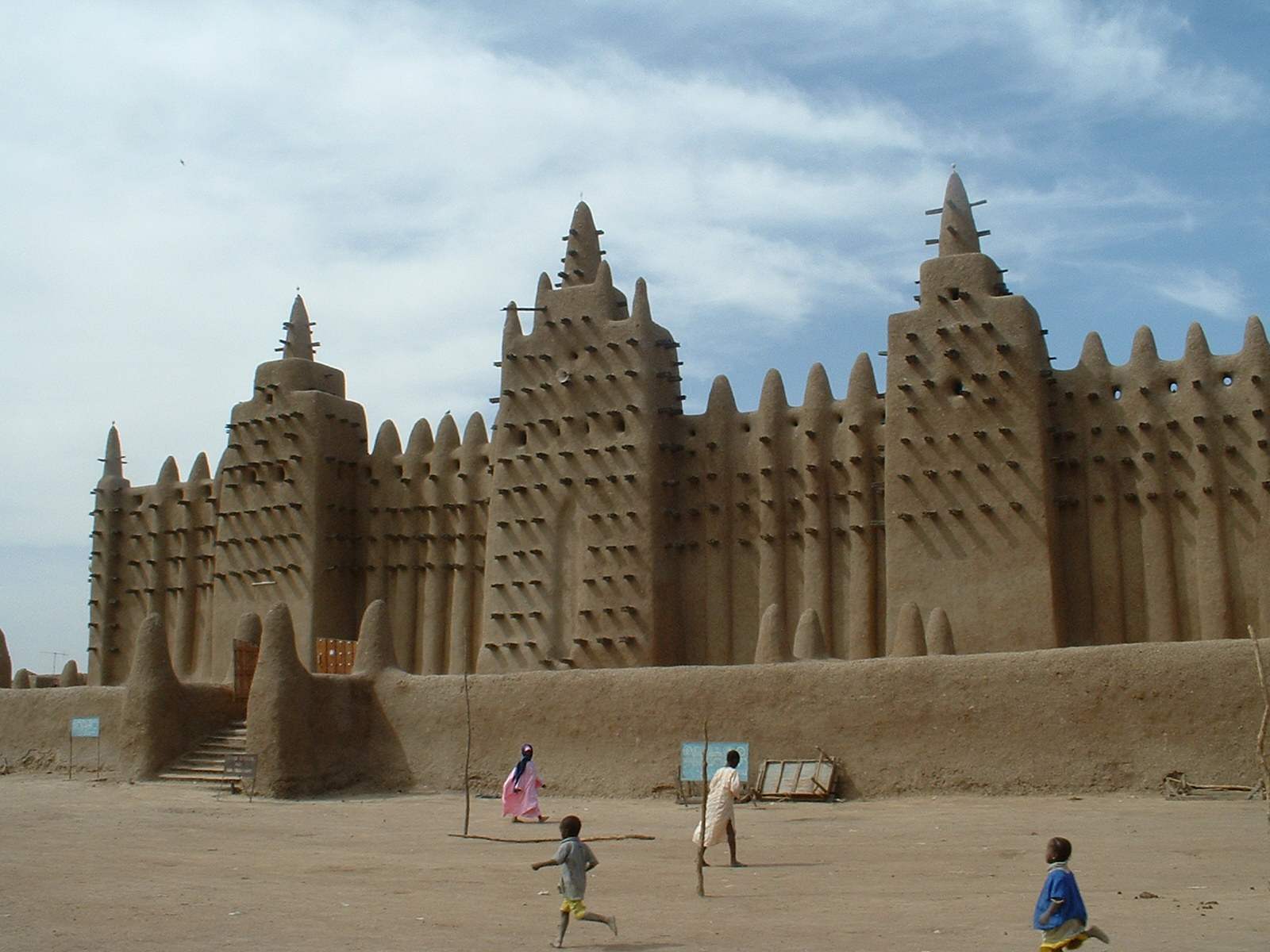 Spain
Conquered by Arab and Berber forces in the early 700s
Early Muslim Spain:
Vibrant civilization
Astronomy, medicine, the arts, architecture, and literature flourished
Harmony and tolerance between Muslim rulers and Christian and Jewish subjects
Freedom of worship
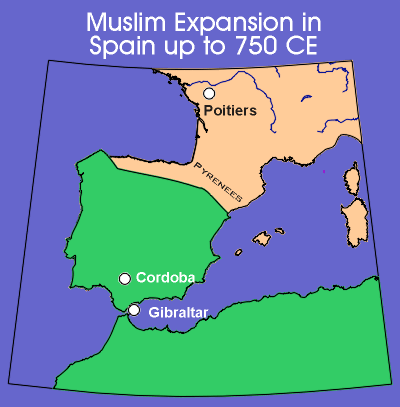 Spain
10th and 11th centuries = end of the era of toleration
Warfare with remaining Christian states in northern Spain picked up
More rigid forms of Islam entered Spain from North Africa
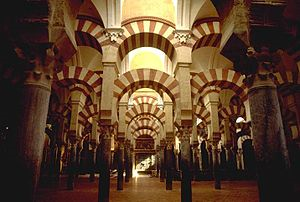 Muslim Mosque of
Cordoba, Spain
Spain: New Intolerance
Muslims avoided contact with Christians
Christian homes built lower than Muslim homes
Priests forbidden to carry crosses or Bibles
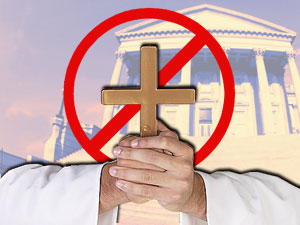 Spain
Christians started to regain Spain after 1200
Many Muslims forced out
No more: call to prayer, public practice of Muslim faith, pilgrimages
Christians officially reconquered Spain in 1492
ALL Muslims (and Jews!) expelled from Spain
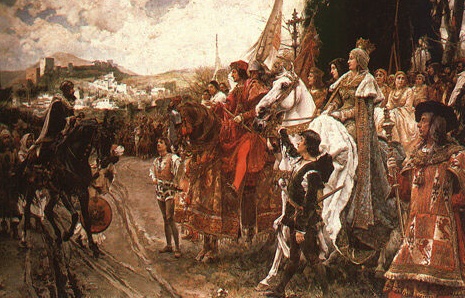 Islam as a New Civilization
Even after the fall of the Arab Empire: Islamic beliefs and practices preserved and transmitted by the ulama (Muslim scholars)
Passed on core teachings of the faith in their homes, mosques, shrines, and Quranic schools
Madrasas = formal colleges set up in the 11th century = offered more advanced instruction in the Quran
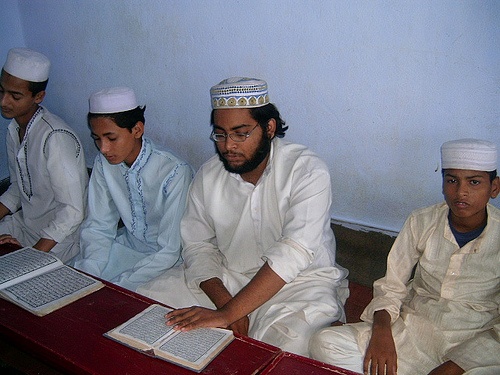 Islamic Civilization
Islamic Civilization = not only a network of faith, but also a network of exchange
Exchange of: goods, technologies, food products, and ideas
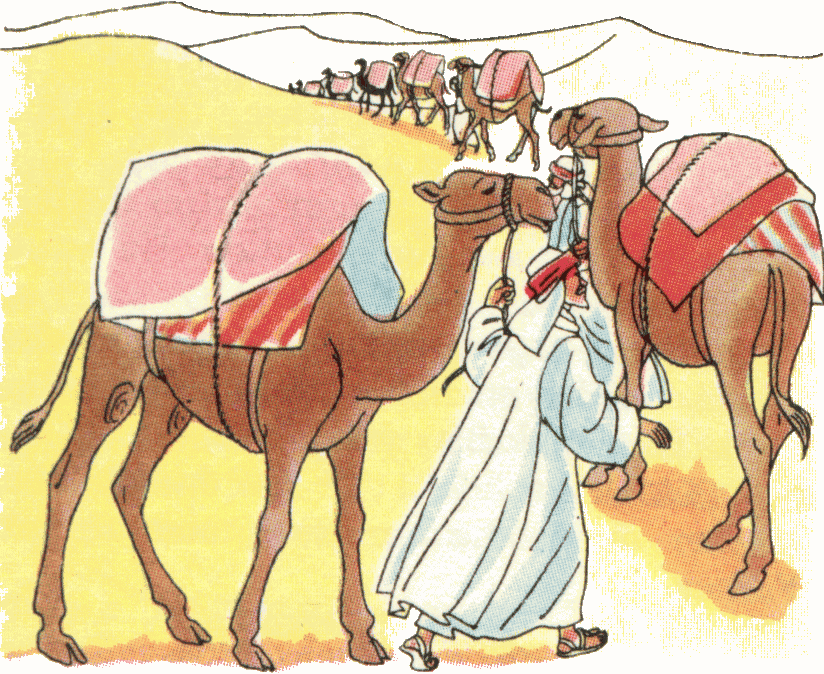 Trade and the Bazaar
Muslims traded spices, carpets, glass & textiles
Traded for silk (China); rubies (India); ivory and slaves (Africa)
Goods were sold in city bazaars = marketplaces
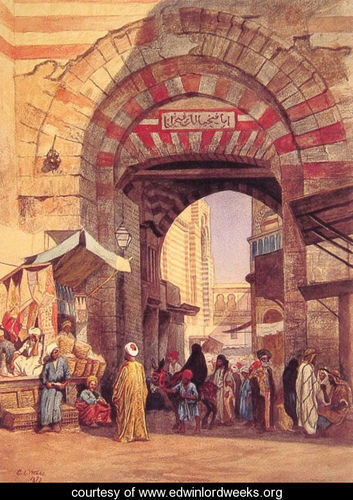 The House of Wisdom
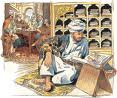 Founded by the caliph al-Mamun
Was a research center in Baghdad
Scholars translated texts from Greek, Persian & Indian into Arabic
Performed scientific experiments
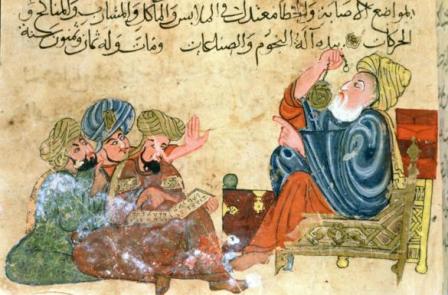 House of Wisdom
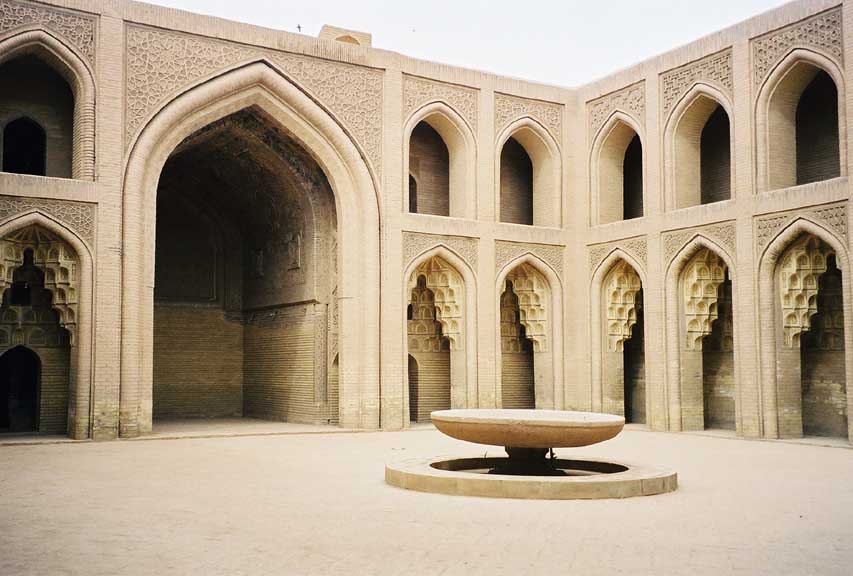 Mathematics
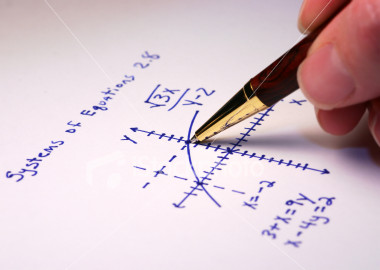 Invented algebra & equations for curves and lines
Astronomy & Geography
Improved the Greek astrolabe = determines the position of the stars, the movement of the planets, and the time
Astrolabe made navigation easier and safer
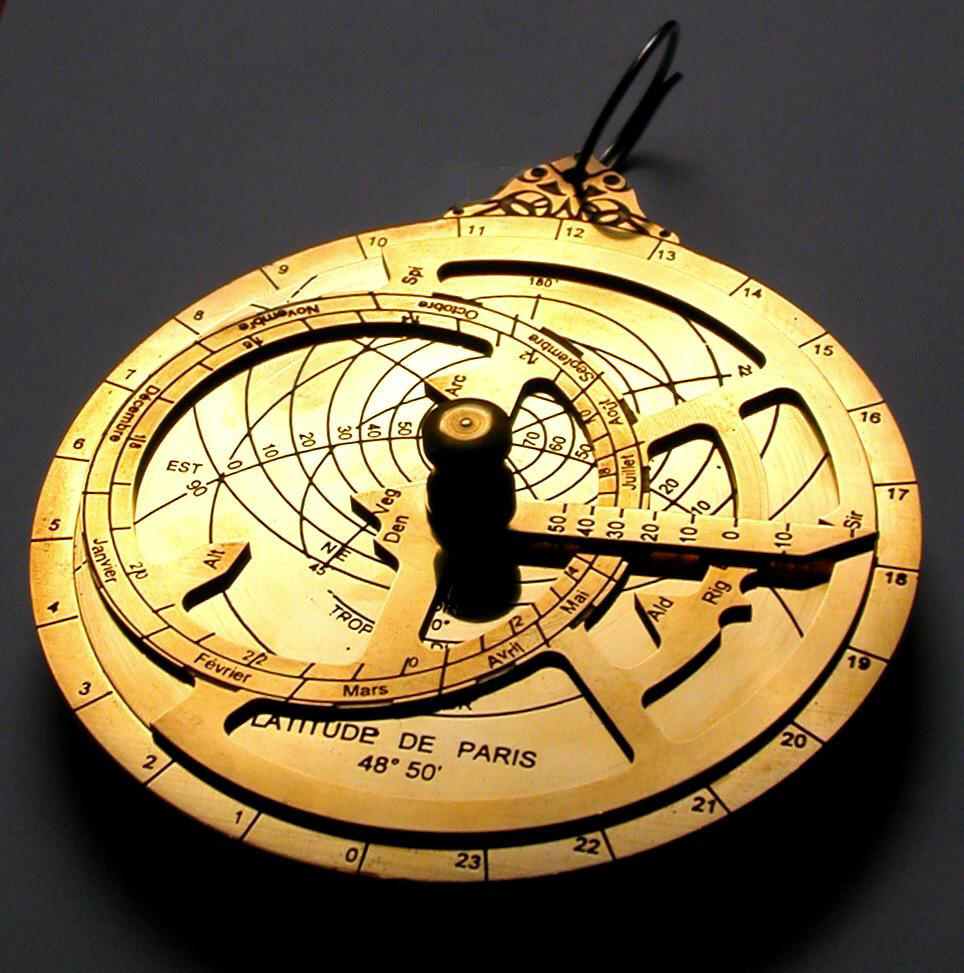 Chemistry
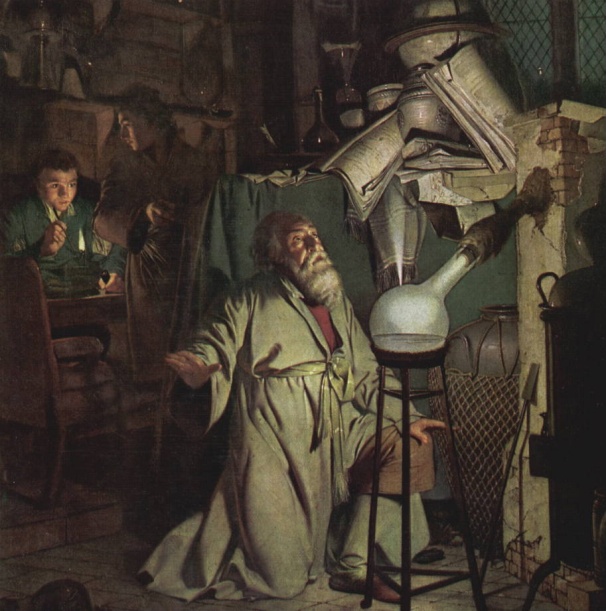 Developed alchemy = attempting to turn lead into gold
Al-Razi classified chemical substances as animal, mineral, or vegetable
Created the science of optics = study of light & its effects on sight
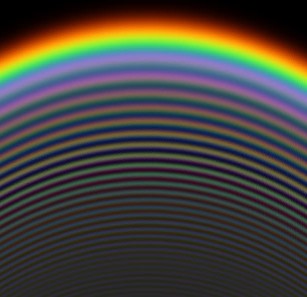 Medicine
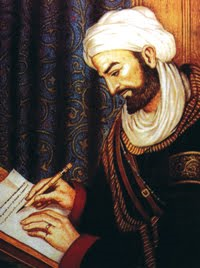 Physicians al-Razi and Ibn Sina = accurately diagnosed many diseases
Hay fever, measles, smallpox, diphtheria, rabies, diabetes
Arab doctors started:
Hernia operations
Cataract operations
Filling teeth with gold
Ibn Sina